Croquis Mumbai
Développement et inégalités
A) Une métropole héritière d’un centre dominant
Un hyper centre…
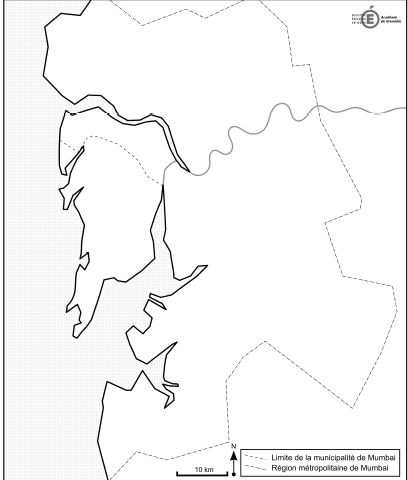 Centralité des transports
Gare ferroviaire centrale , symbole historique, fonction de centralité majeure à plusieurs échelles
Zone portuaire principale
Centralité du tertiaire supérieur
Quartier d’affaires principal
MUMBAI
Bourse de Bombay
Une dynamique persistante
BSE
Le symbole de l’ambition d’une métropole émergente  et d’un développement urbain vertical
World one tower
… pris au piège de la congestion
Site de presqu’île enfermant et saturé
B) Une métropole en quête de centralités nouvelles
Un  centre (fonction) « mieux  centré » (position)
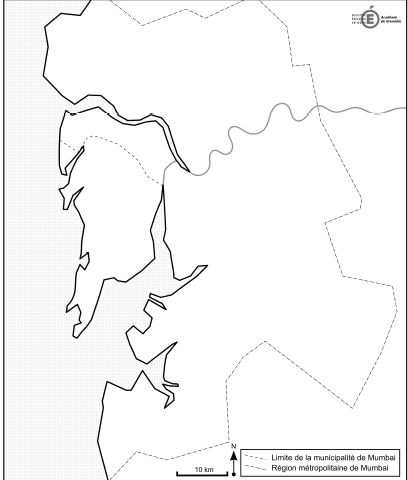 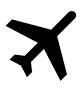 Aéroport international, 50% du trafic passager en Inde
Nouveau quartier d’affaires
Sanjay Gandhi
Bourse nationale
Université, formation de l’élite indienne
Film city
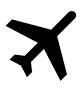 Parc National, protection des espèces et lieu récréatif (2 millions d’usagers par an)
NAVI MUMBAI
NSE
Bollywood land
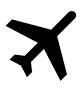 MUMBAI
Sortir de la presqu’île : le développement vers l’Est
Ville nouvelle : un nouveau Mumbai centre?
BSE
MUMBAI eastern district
World one tower
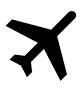 Un nouvel aéroport en prévision
Nouveau terminal à conteneurs
Corridor industriel
Une liaison entre les deux rives pour mieux intégrer l’espace aggloméré (Mumbai vision)
Nouveau projet d’extension
C) Une métropole toujours marquée par de fortes inégalités sociales
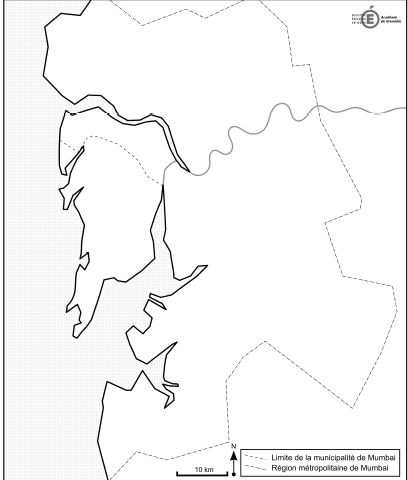 60% de la population de l’agglomération se concentrent dans des slums
Sanjay Gandhi
Ex de micro slum dans le centre principal
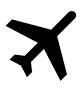 Ex de vaste slum accolé au nouveau quartier d’affaires
NAVI MUMBAI
NSE
Ex de vaste slum en marge extrême  à l’écart des équipement s et voies de communication
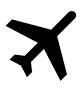 MUMBAI
BSE
MUMBAI eastern district
World one tower
A) Une métropole héritière d’un centre dominant
B) Une métropole en quête de centralités nouvelles
Un  centre (fonction) « mieux  centré » (position)
Un hyper centre…
Aéroport international, 50% du trafic passager en Inde
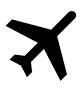 Centralité des transports
Nouveau quartier d’affaires
Gare ferroviaire centrale , symbole historique, fonction de centralité majeure à plusieurs échelles
Bourse nationale
Université, formation de l’élite indienne
Parc National, protection des espèces et lieu récréatif (2 millions d’usagers par an)
Zone portuaire principale
Centralité du tertiaire supérieur
Bollywood land
Quartier d’affaires principal
Sortir de la presqu’île : le développement vers l’Est
Bourse de Bombay
Ville nouvelle : un nouveau Mumbai centre?
Une dynamique persistante
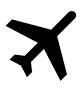 Un nouvel aéroport en prévision
Le symbole de l’ambition d’une métropole émergente  et d’un développement urbain vertical
Nouveau terminal à conteneurs
Corridor industriel
… pris au piège de la congestion
Une liaison entre les deux rives pour mieux intégrer l’espace aggloméré (Mumbai vision)
Site de presqu’île enfermant et saturé
C) Une métropole toujours marquée par de fortes inégalités sociales
Ex de micro slum dans le centre principal
Ex de vaste slum en marge extrême  à l’écart des équipement s et voies de communication
Ex de vaste slum accolé au nouveau quartier d’affaires
A) Une métropole héritière d’un centre dominant
B) Une métropole en quête de centralités nouvelles
Un  centre (fonction) « mieux  centré » (position)
Un hyper centre…
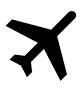 Sortir de la presqu’île : le développement vers l’Est
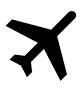 … pris au piège de la congestion
C) Une métropole toujours marquée par de fortes inégalités sociales
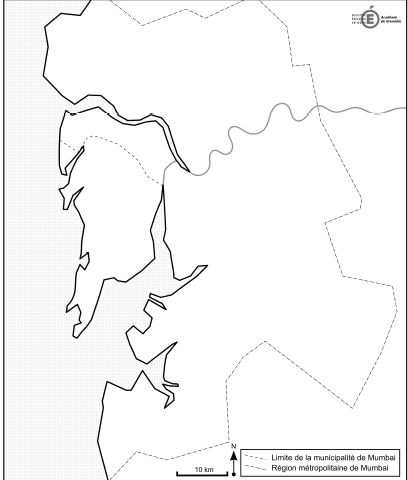 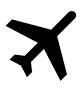 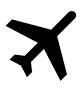